Opportunity to Increase Crisis Prevention/Stabilization for People with IDD and Behavioral Disorders
Alliance 2021
Carol Meredith
Corry Robinson
1
09.2021
Overview of PresentationObjectives
Understand history of this project
Understand importance of new opportunity in HB 21-1166
Understand importance of cross-system collaboration for children and adults with IDD and mental health disorders
9/22/16
2
History
2010--CO Autism Commission identified increased access to MH services for people with Autism and other neuro-developmental disabilities as a critical goal.
2012-Medical-MH committee of CANDO (successor to Autism Commission) identified START model as a possible model to emulate.
CO Legislature funds Gaps Analysis
9/22/16
3
History
Policy and Funding Barriers and Recommendations report developed. 
2015 CO Legislature authorized funding for Pilot
Reports and recommendations
2021- CO Legislature funds training for care coordination
9/22/16
4
Desired System
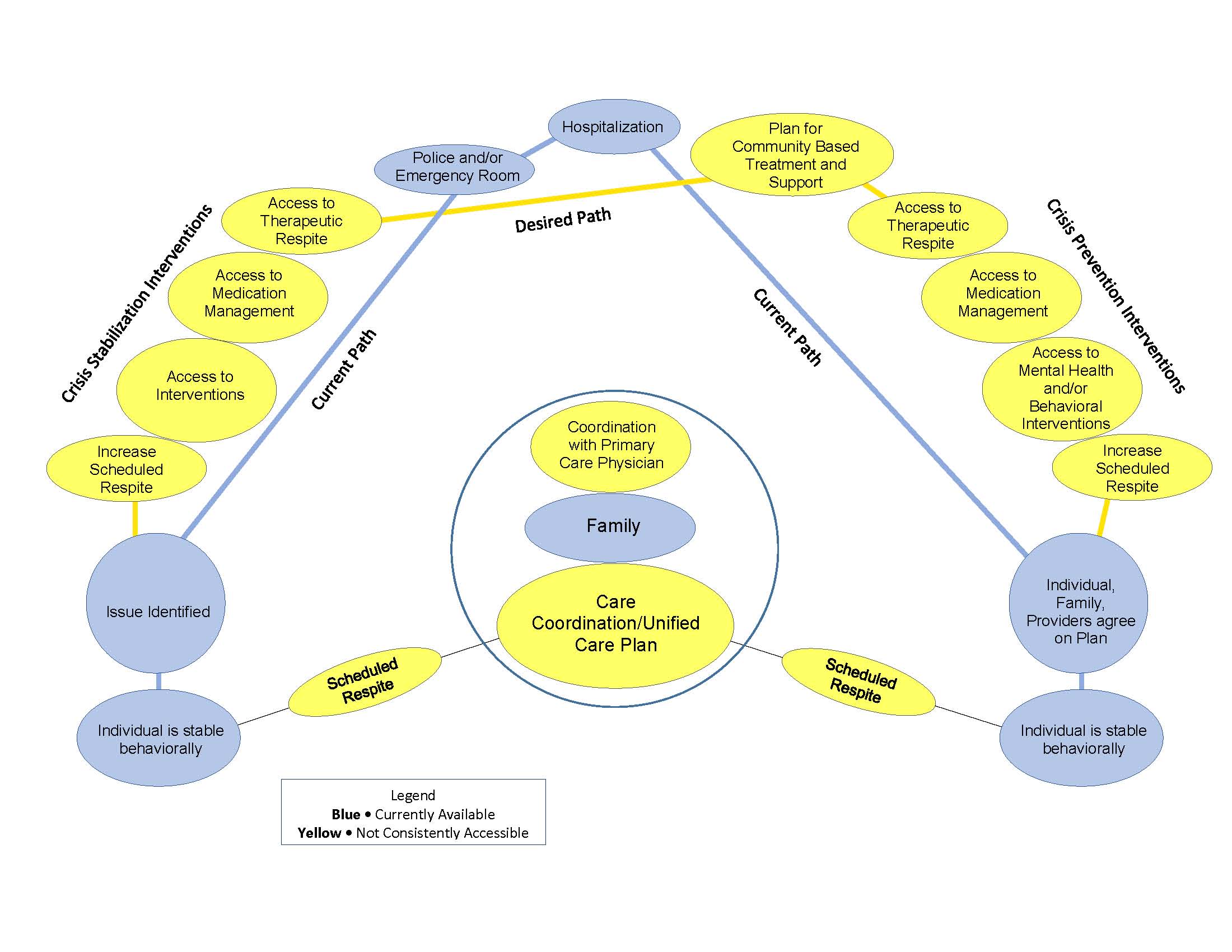 9/22/16
5
Estimate of number of adults with dual diagnosis
Estimate is consistently 30 to 35 percent nationally
3,362-3,923 adults in Colorado on waivers likely in need of mental health services
NCI Core Indicator data shows: 
43% of individuals with I/DD need some extensive support to manage self injurious, disruptive and/or destructive behavior
Higher use of psychotropic medication
9/22/16
6
Recurring Comments for Needed Services
Wrap-around care/support
Many families receiving services/therapies state that any one service meets their child’s needs “a little” or “somewhat”
Access to needed care - regardless of diagnoses or lack thereof
Support for the entire family unit
Need out of home placement options
Day Camp; longer term camps 
Respite care with trained staff
Family therapy/classes
Living options for transitioning adults
Living/other supports for higher-functioning individuals
Need for provider training/more options for crises
9/22/16
7
A Partnership Among Experts
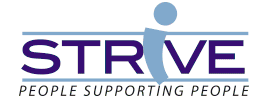 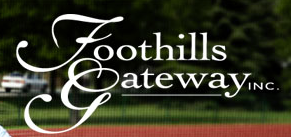 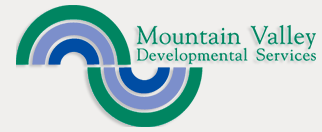 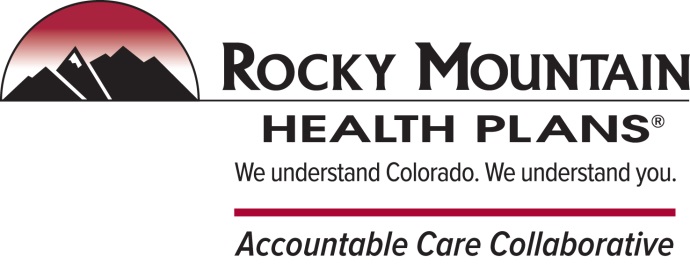 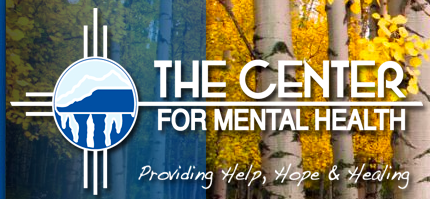 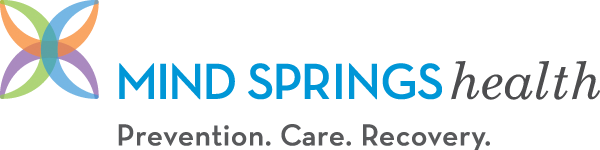 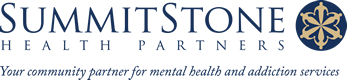 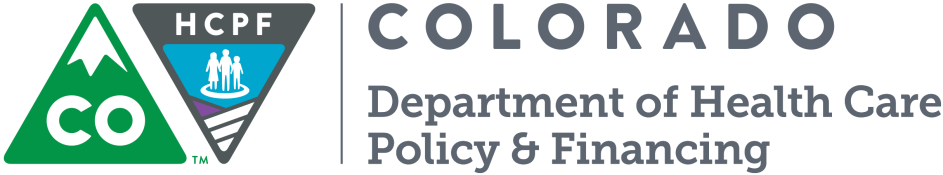 9/22/16
8
Colorado START Services and Foothills Gateway’s Crisis Response Program
The Values of START:
CRISIS INTERVENTION
PRIMARY
INTERVENTION
SECONDARY
INTERVENTION
Potential impact of intervention
Required intensity of Intervention
TERTIARY
INTERVENTION
FUNDING SOURCES AND LIVING SITUATION
LIVING SITUATION
HOST HOME/FAMILY CARE: 3

FAMILY HOME: 9

INDEPENDENT LIVING: 3
PRIMARY REASONS FOR REFERRAL
SERVICES AT TIME OF REFERRAL
Behavioral support services

Case management Services

Day/prevocational services

Enhanced staffing

Mental health outpatient service

Occupational therapy

Physical therapy

Respite services

Vocational/employment services
PSYCHIATRIC DIAGNOSIS
Crisis Response and START Moving Forward
Questions?
Denver START Clinical Team
Denver Human Services IDDEAS Program
Local Program Investigation
October 2019
Advisory Council recommendation
March 2020
Public meeting on START model
September 2021Contracts before City Council for approval
2018
DHS I/DD NeedsAssessment
Winter 19/20Program investigationof  START model efficacy
January-August 2021
CSS consultation for RFP to select local provider
Fall 2021
Hiring/services begin
2
[Speaker Notes: In our 2018 Needs Assessment for Residents with I/DD, 65% of respondents indicated adequate mental health services as a “big problem”

In October 2019, the DHS IDDEAS Advisory Council (IAC) recommended DHS explore the START model and potential to implement in Denver. 
Winter 2019-20: DHS began investigating the model and met repeatedly with CSS staff, as well as Denver local providers and START program leaders across the nation.
March 2020: DHS hosted a virtual public meeting about START with CSS staff.   
January-August 2021: Consultation with CSS to support the City’s competitive selection of a local provider and to develop Denver implementation plans ($25,000 contract). 
September 2021: Denver START services launch, contingent on approval of START contracts.]
Collaboration & Oversight
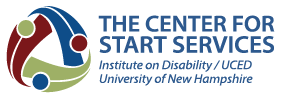 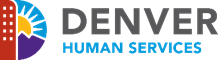 Knowledge. Transparency. Accountability. Collaboration.
Denver Human Services and CSS for START Services monitor local program development. 
Vendors work together to achieve goals.
Vendors report out to Denver Human Services.
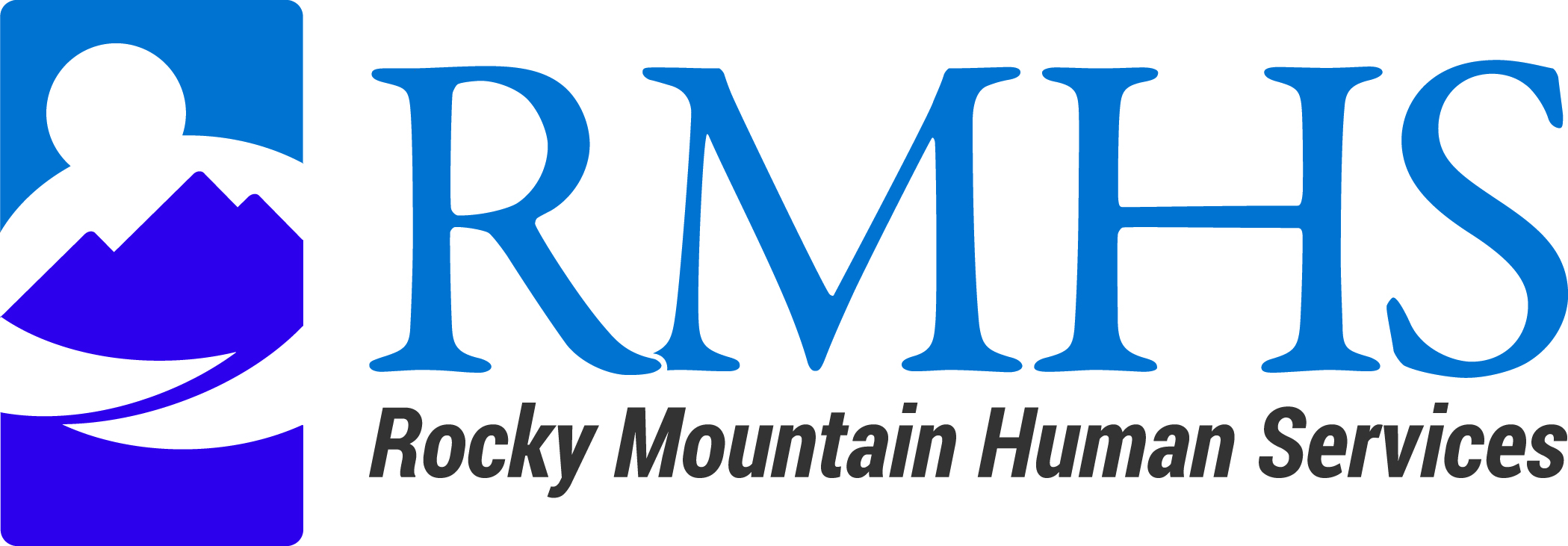 3
[Speaker Notes: Talk about relationships, decisions, accountability. All communicating with each other. Just as CSS trains the local provider on the START model, the local provider (RMHS) will be communicating differences/ nuances that are specific to our local community and CSS will work with RMHS to meet Denver’s unique needs as they arise.]
New Opportunity HB 21-1166
Telehealth Training of 30 Professionals in Cross System Behavioral Health Crisis Response Training

Each of the 20 CCB geographic areas will have one person selected for training

An additional 10 people to give support to rural areas
9/22/16
22
New Opportunity HB 21-1166
Masters degree prepared person may come from any agency.  Agency will be reimbursed for time spent training

Training won’t start until Spring 2022, but start planning now.

Begin building a Community of Practice across communities
9/22/16
23
Cross System Work Imperative to HB 21-1166
Reach out to Mental Health Centers

Reach out to Law Enforcement and First Responders

Reach out to Crisis System Personnel
9/22/16
24
Cross System Work Imperative to HB 21-1166
Reach out to families with individuals with dual diagnosis 

Reach out to Legislators

Use selection of HB 21-1166 professional to be trained to establish or further current Cross System work
9/22/16
25
Knitting Services
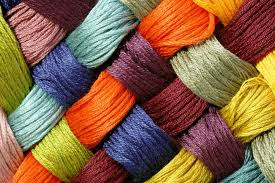 Medicaid Home and Community Based Services Waivers
Medicaid State Plan
Behavioral Health Organizations
Colorado Crisis Services 
Private Insurers 
Other Respite Dollars
9/22/16
26
Build upon Current  and Planned Efforts
Look at Behavioral Health transformation plans https://cdhs.colorado.gov/behavioral-health-reform
Look at IDD focused report; use the recommendations to address issues you face
Look at plans for the ARPA money especially with respect to:
Crisis Intervention
Care Coordination
Workforce Development
9/22/16
27
Anthem for Next Five Years
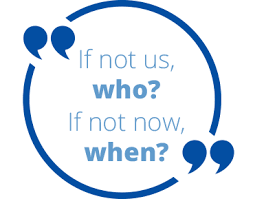 9/22/16
28
Presenters
Carol Meredith - Carol@arc-ad.org 
Cordelia Robinson Rosenberg - Cordelia.rosenberg@cuanschutz.edu
https://medschool.cuanschutz.edu/jfk-partners/projects/dual-diagnosis-gap-analysis
9/22/16
29